Satchel One (previously Show My Homework)
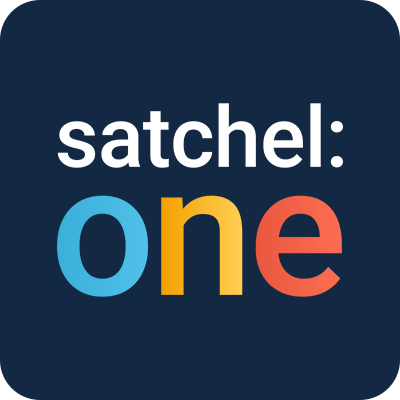 Pupil Guide
Step 1
Go to google and search
‘glow login’
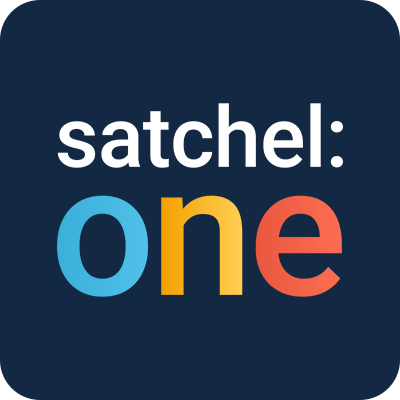 Step 2
Select ‘glow login – RM unify’
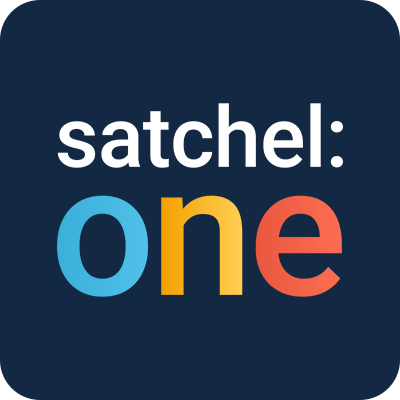 Step 3
Enter your Glow username and password.
If you don’t already have this or have forgotten your password, please ask any teacher to help.
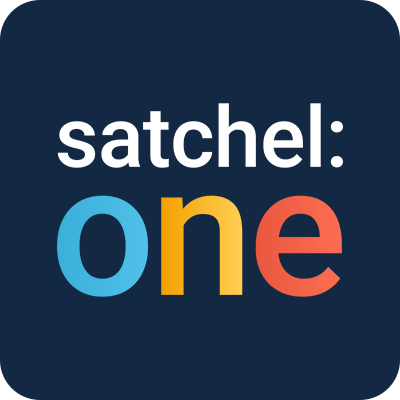 Step 4
Select the ‘Home’ icon the click on the ‘Satchel One’ tile.

You should now be able to access Satchel One.
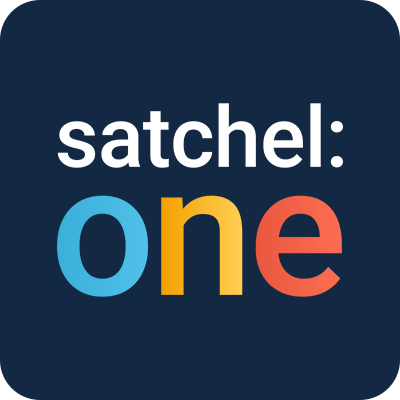